City Auditor’s Office
Quarterly Report to Finance/Executive Committee
July 12, 2023
FY23 Summary
Audits
Follow-up
Continuous audit
49 Advanced Access Control Conflict Pairs
13 Sensitive Access
25 Financial & HR Transactions
3 OTBI Reports
105 Recommendations Closed
96 (91%) of 105 Closed as Implemented
9 audits released
9 audits in progress
Updating risk assessment for FY24 annual audit plan
https://dashboard.missionmark.com/ae075fd7-a40b-489c-a67a-6e1ec4566694/
Audits Completed
Audits In Progress
Fy24 audit planning
*Completed for FY23
Organizational Chart
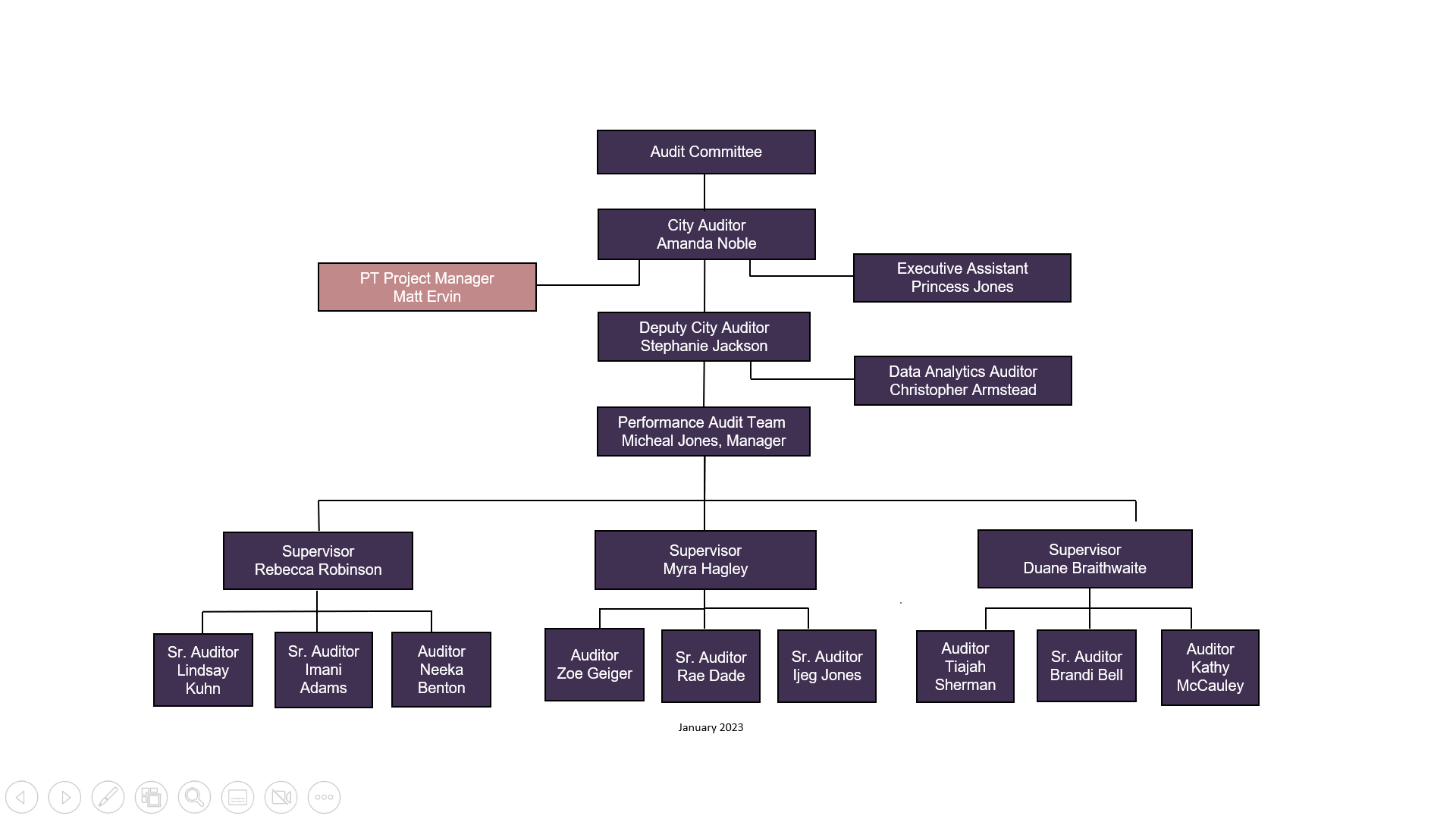 Questions?
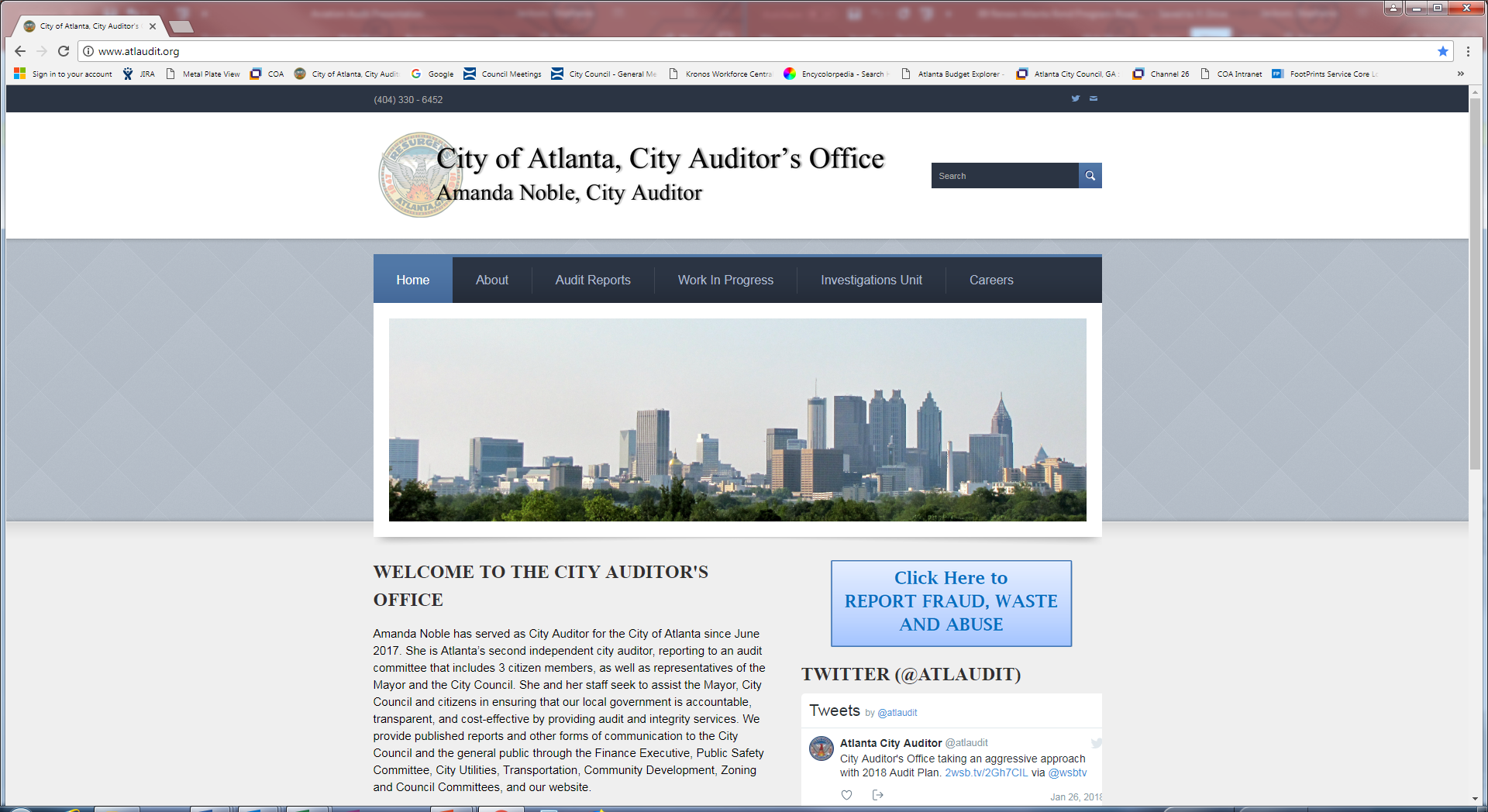